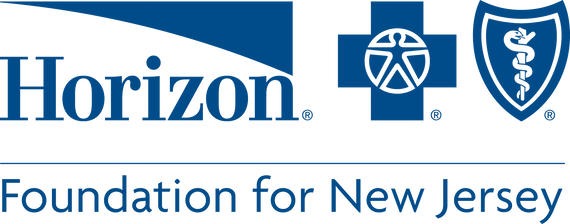 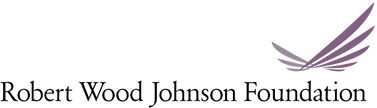 Lesson 2: 
Eat the Rainbow
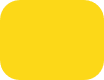 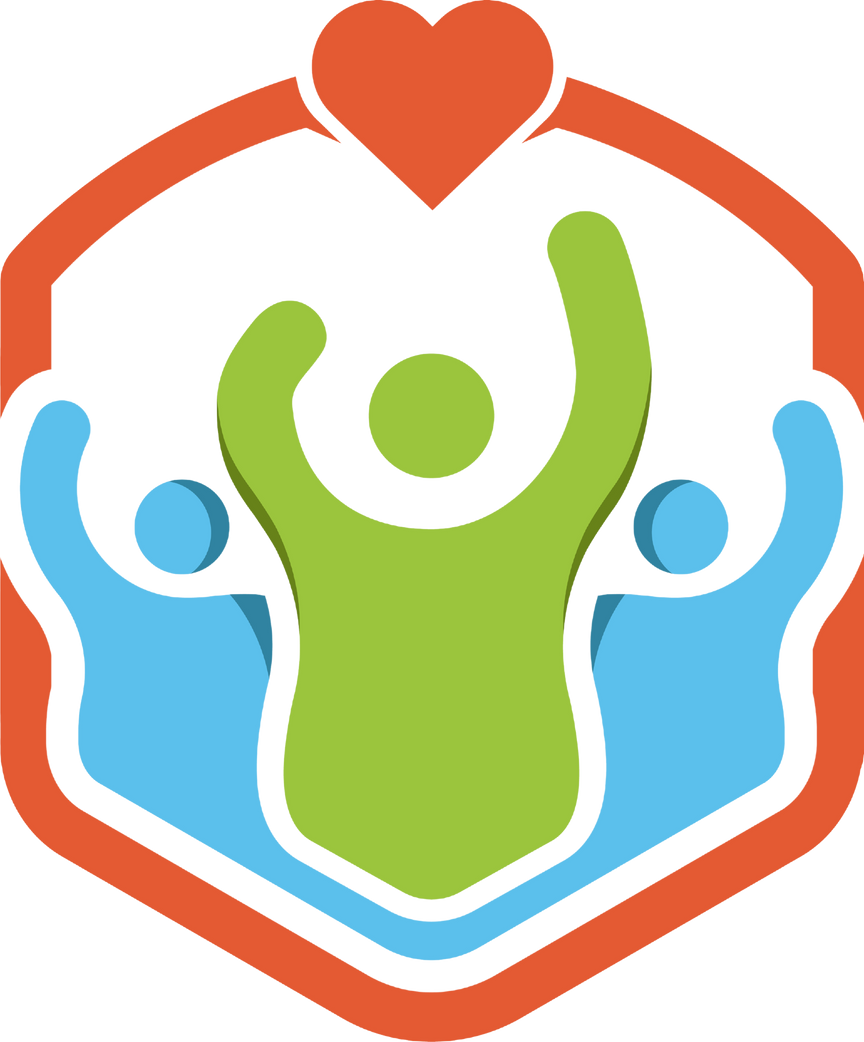 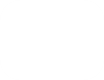 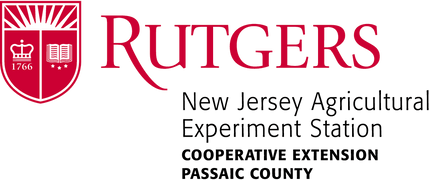 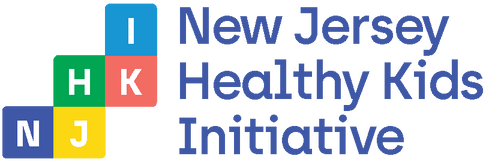 [Speaker Notes: Hi everyone! My name is ___________

Today we are going to talk about eating the rainbow. Of course I don’t mean an actual rainbow, but a rainbow of foods. We will learn more about what that means during today’s class.]
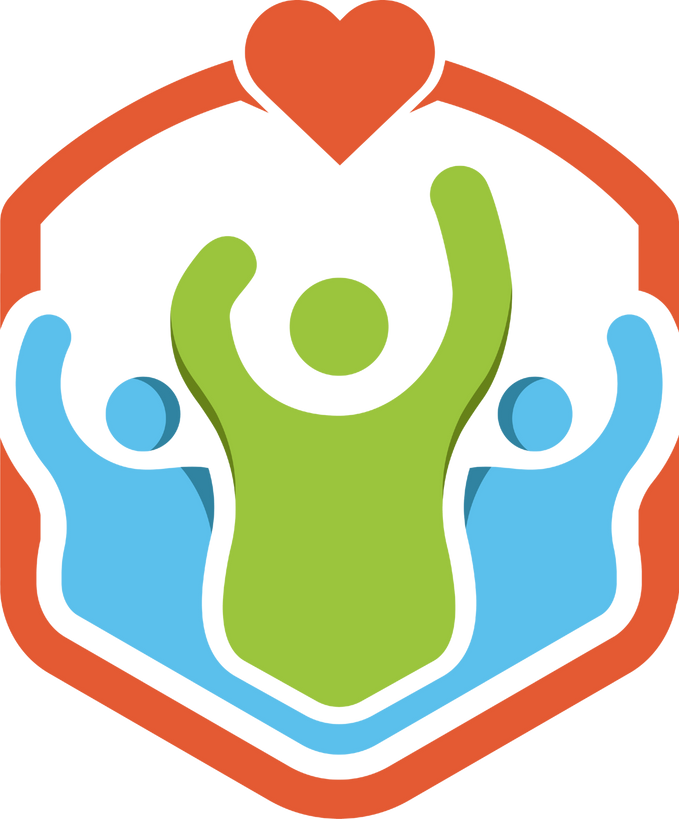 TODAY'S
SCHEDULE
Review of MyPlate
Intro to ”Eating the Rainbow"
Video Lesson
Cooking Activity: Create and Eat a Rainbow!
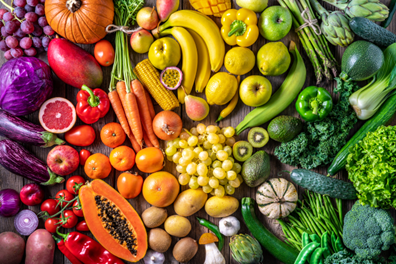 [Speaker Notes: Here is our schedule for the day. First, we are going to review what we learned in our last class about MyPlate and nutrients.
Then, we will learn what it means to eat a rainbow and why it is important to keep our bodies healthy and strong.
Then, we will watch a video all about eating the rainbow.
Finally, we will do a fun cooking activity in where we will create a rainbow out of foods AND get to eat it!]
Class Rules
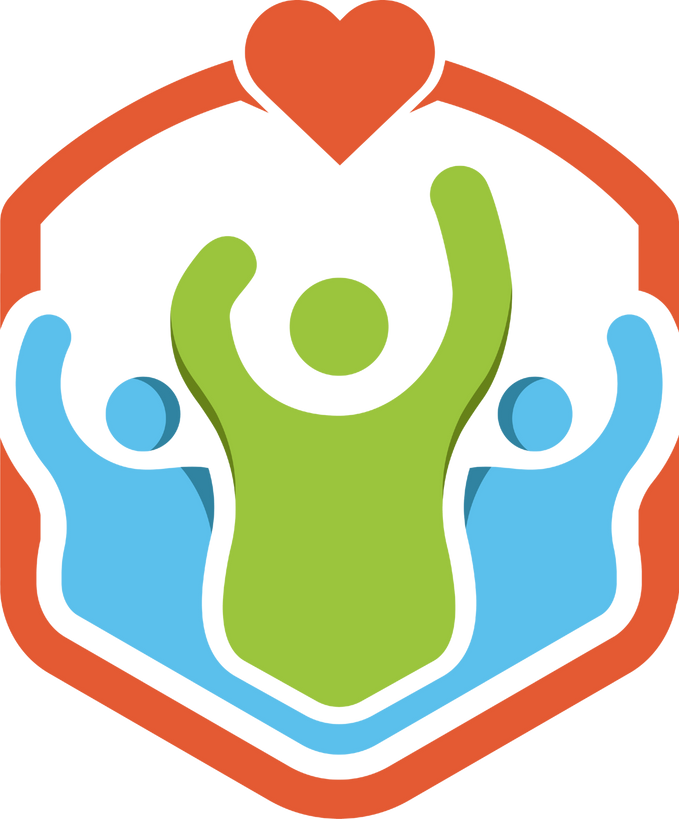 Listening Ears
Quiet Mouths
Follow Instructions
Don't Yuck My Yum !
[Speaker Notes: Before we begin, let’s go over our rules, which are the same as last time. But it always helps to remind ourselves about these important rules.]
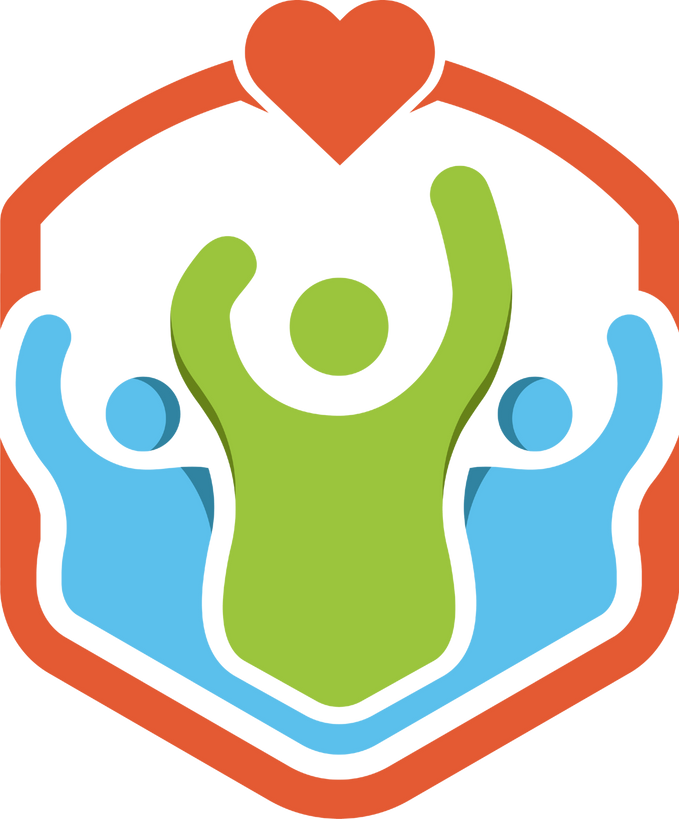 Review: Nutrition & My Plate
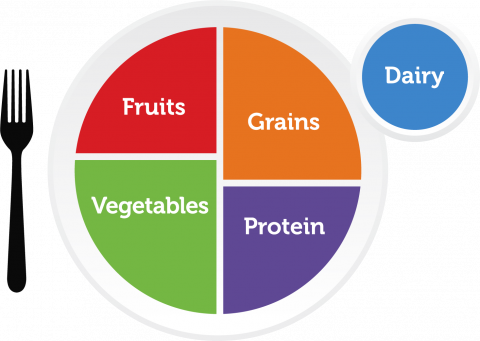 [Speaker Notes: OK, let’s get started! Who can raise their hand and tell me the name of this thing here? (MyPlate)

We learned last time that MyPlate shows us the 5 food groups that we need to eat to help our bodies grow healthy and strong. So let’s remind ourselves what those food groups are.]
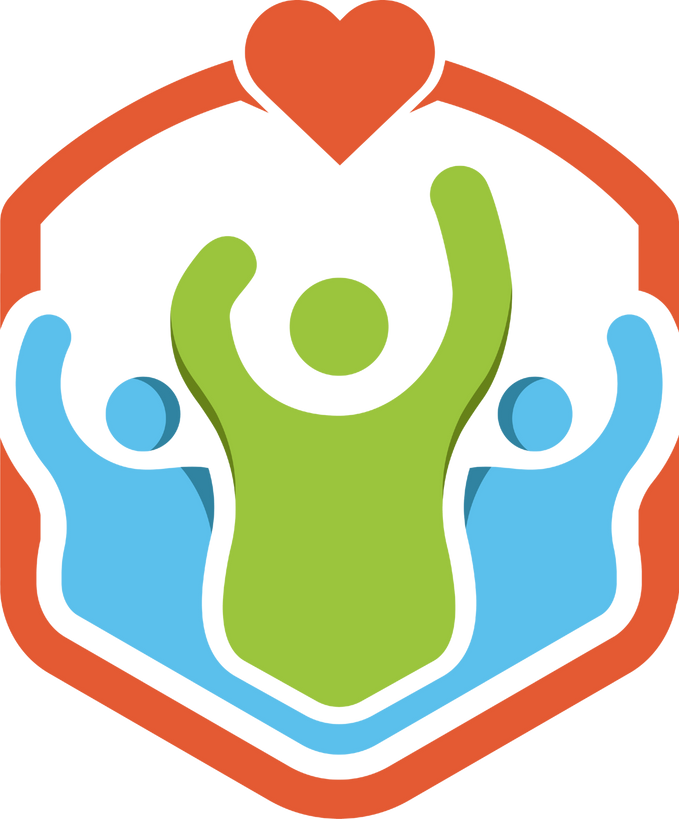 Review: Nutrition & My Plate
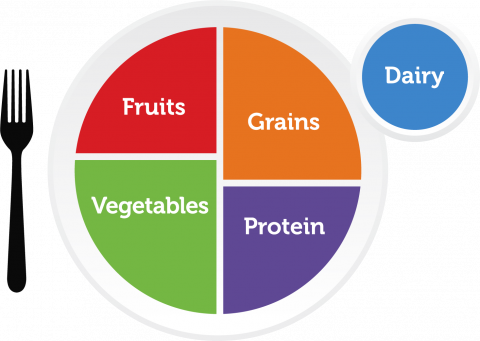 [Speaker Notes: First, we have the fruit group in red.]
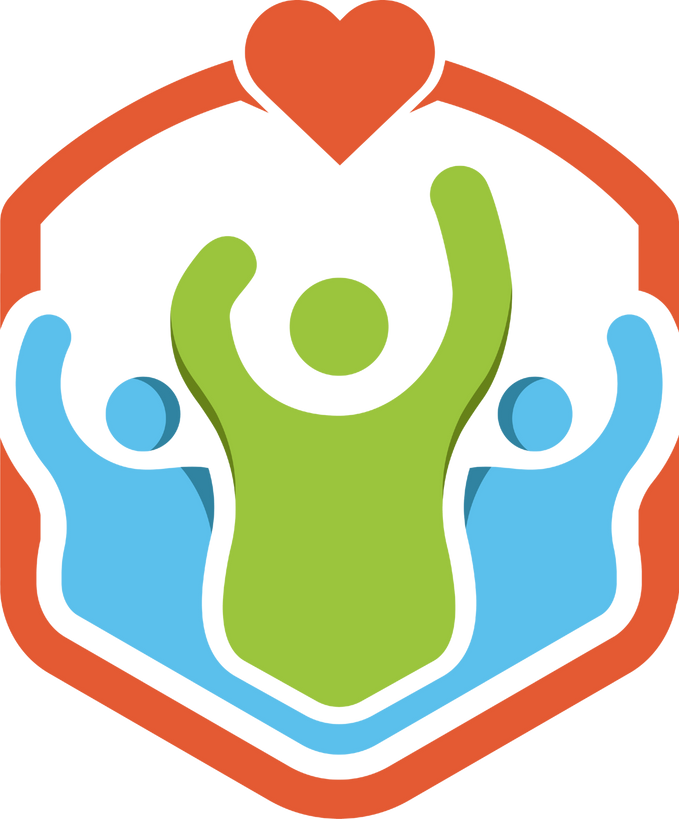 Review: Nutrition & My Plate
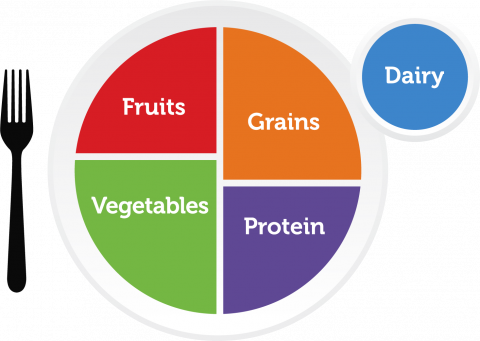 [Speaker Notes: Vegetable group in green]
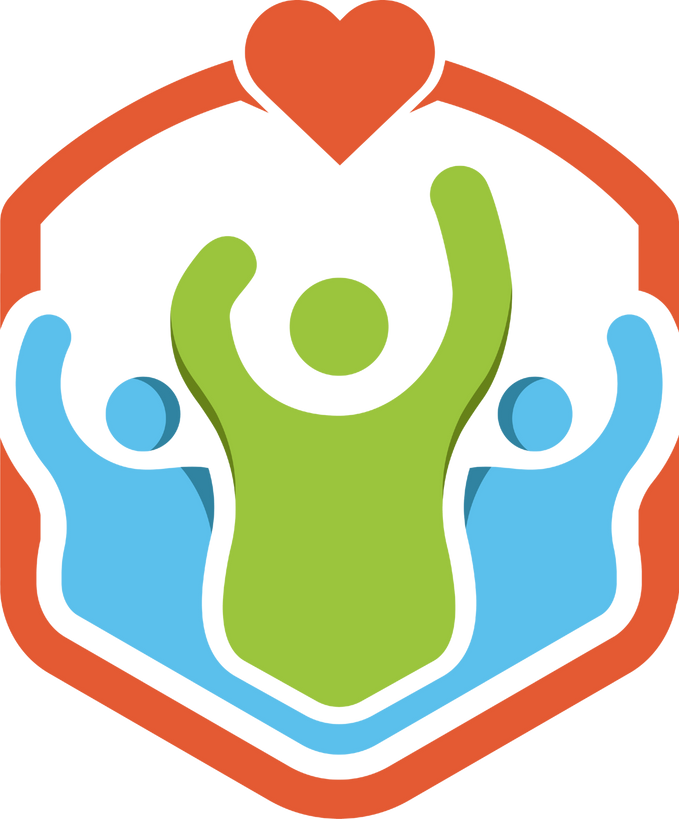 Review: Nutrition & My Plate
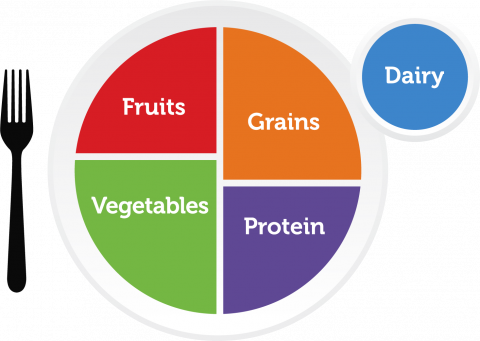 [Speaker Notes: The grain group is orange]
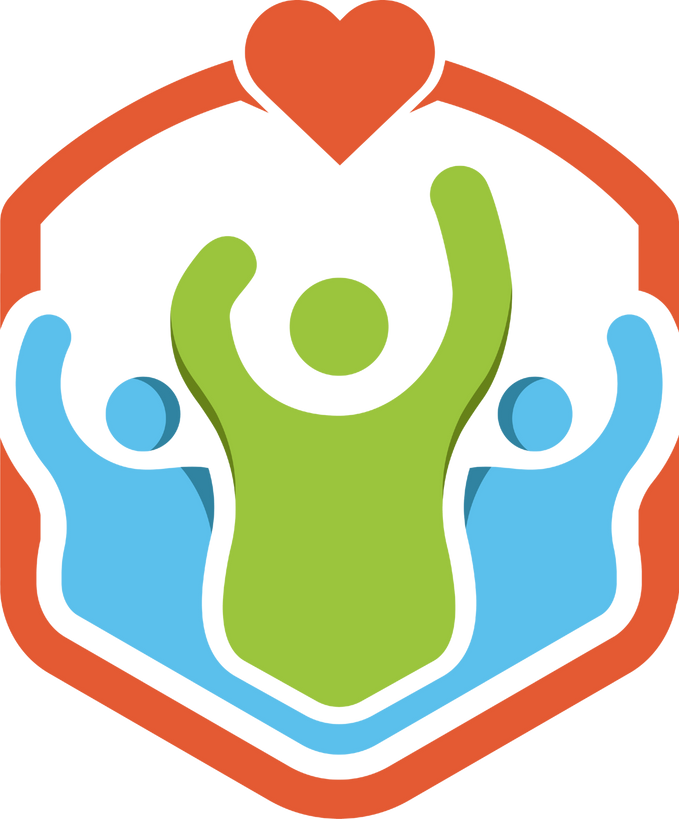 Review: Nutrition & My Plate
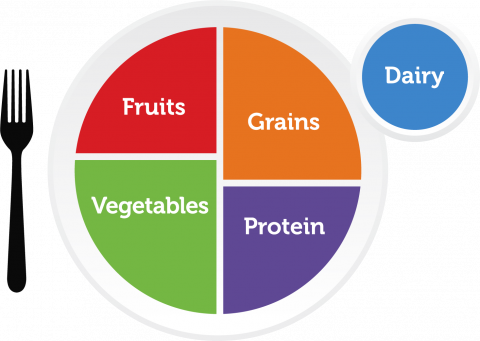 [Speaker Notes: Protein is purple.]
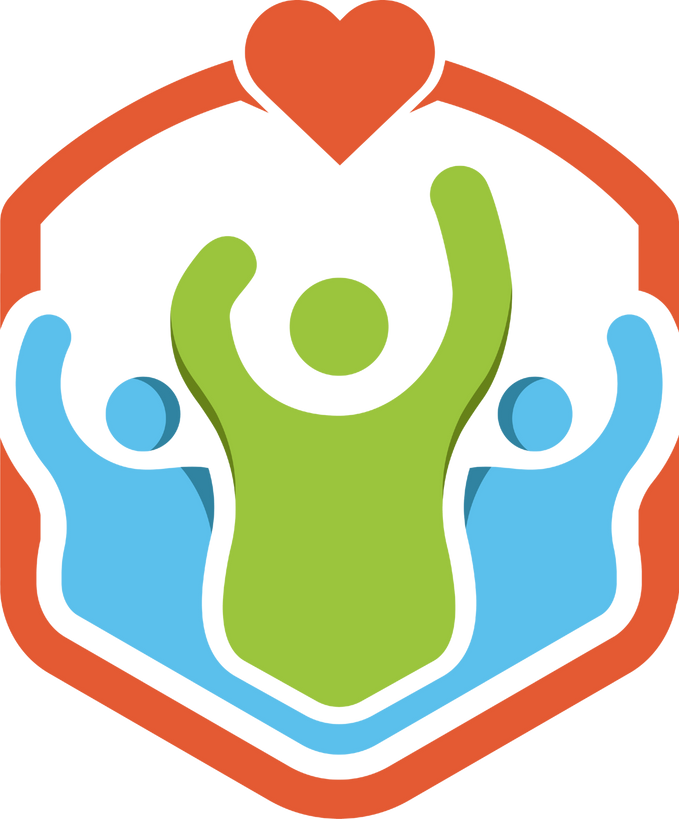 Review: Nutrition & My Plate
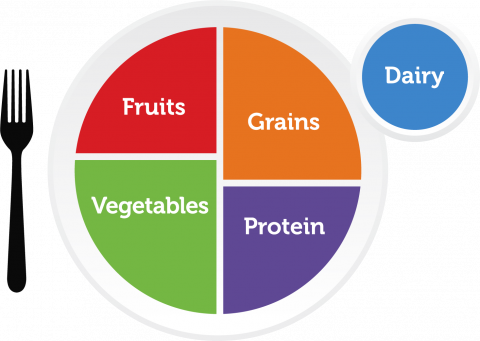 [Speaker Notes: And finally, Dairy is in blue. Now MyPlate is complete!

And we know that each of these food groups contains different nutrients that our bodies need to stay healthy and strong, which is why we want to try to eat foods from all 5 groups every day.]
OK, let’s get started!
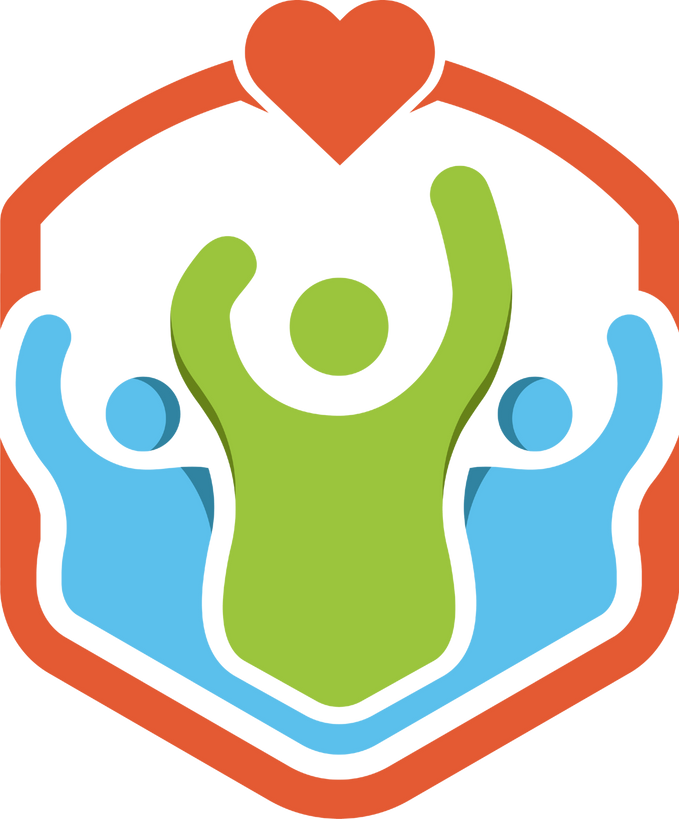 [Speaker Notes: Now, Ms. Sara is going to teach us all how to eat the Rainbow!]
Now Let’s Review!
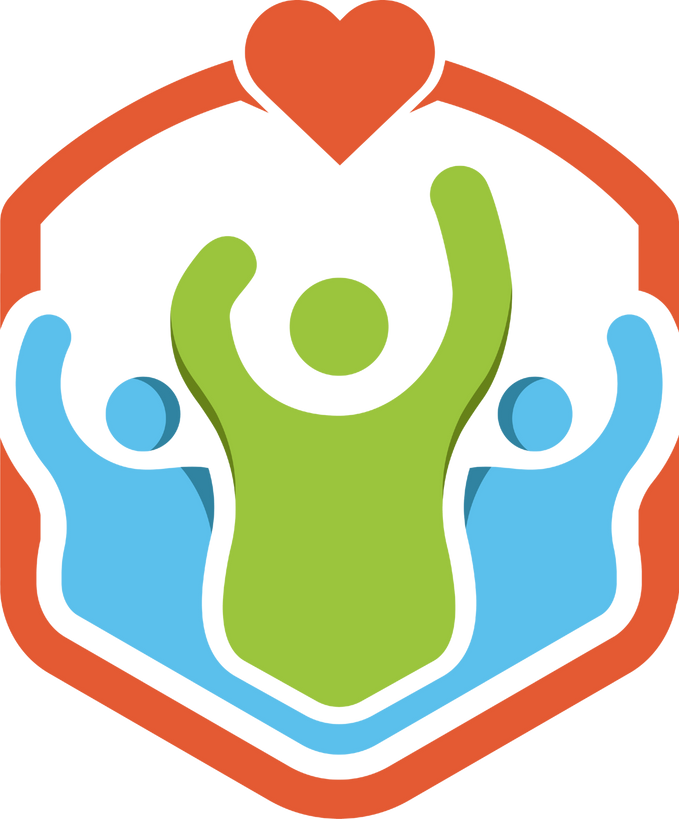 Who can raise their hand and tell me:
Which color foods help your heart stay healthy? 
RED
Which color foods help your eyes, and fights germs?
ORANGE
Which color foods help keep heal your skin?
YELLOW
Now Let’s Review!
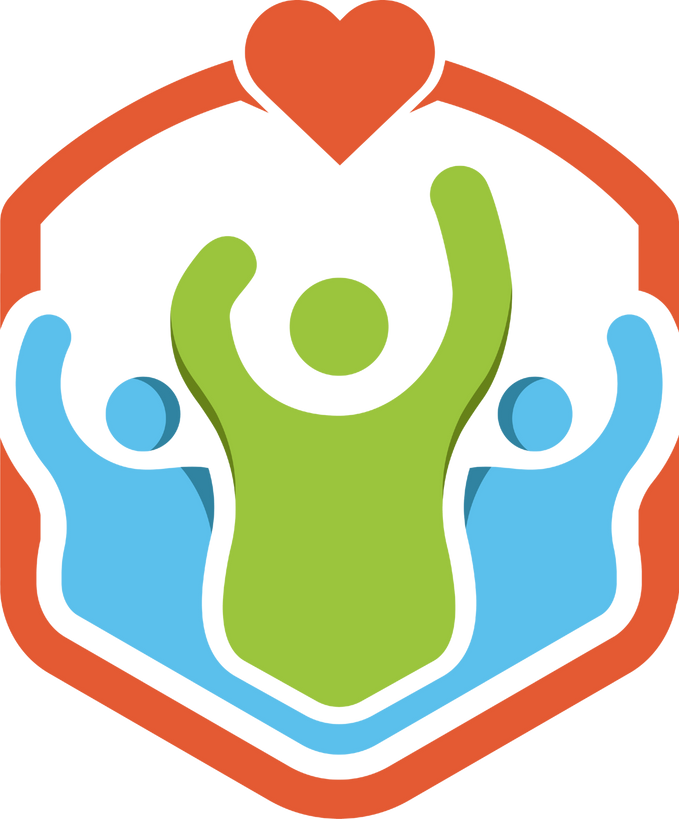 Which color foods help keep your bones & muscles strong?
GREEN
Which color foods support your brain and memory?
BLUE
Which color foods help your tummy with digestion?
PURPLE
OK, now let’s cook!
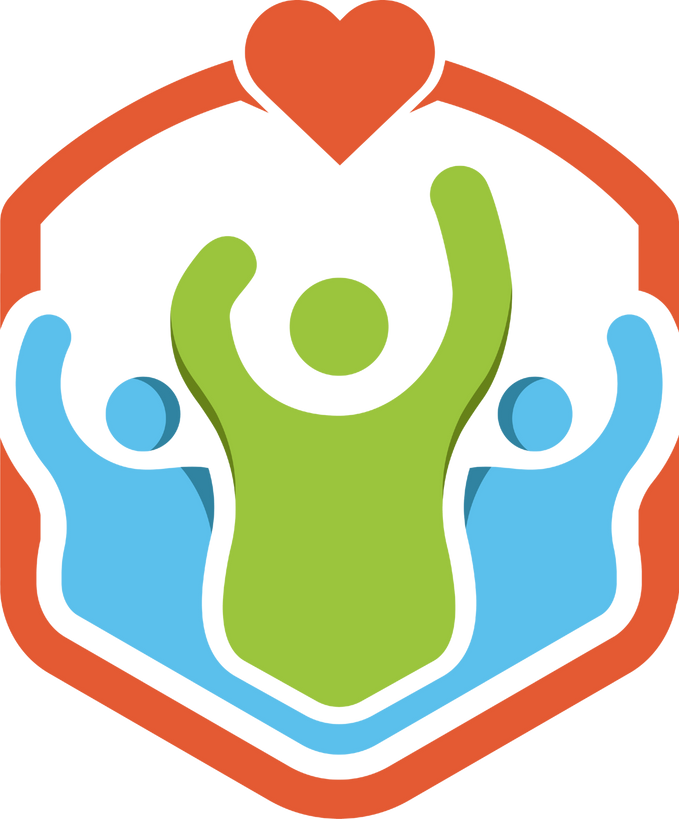 What is the first thing we do before we touch food or start cooking?

Wash our hands!!
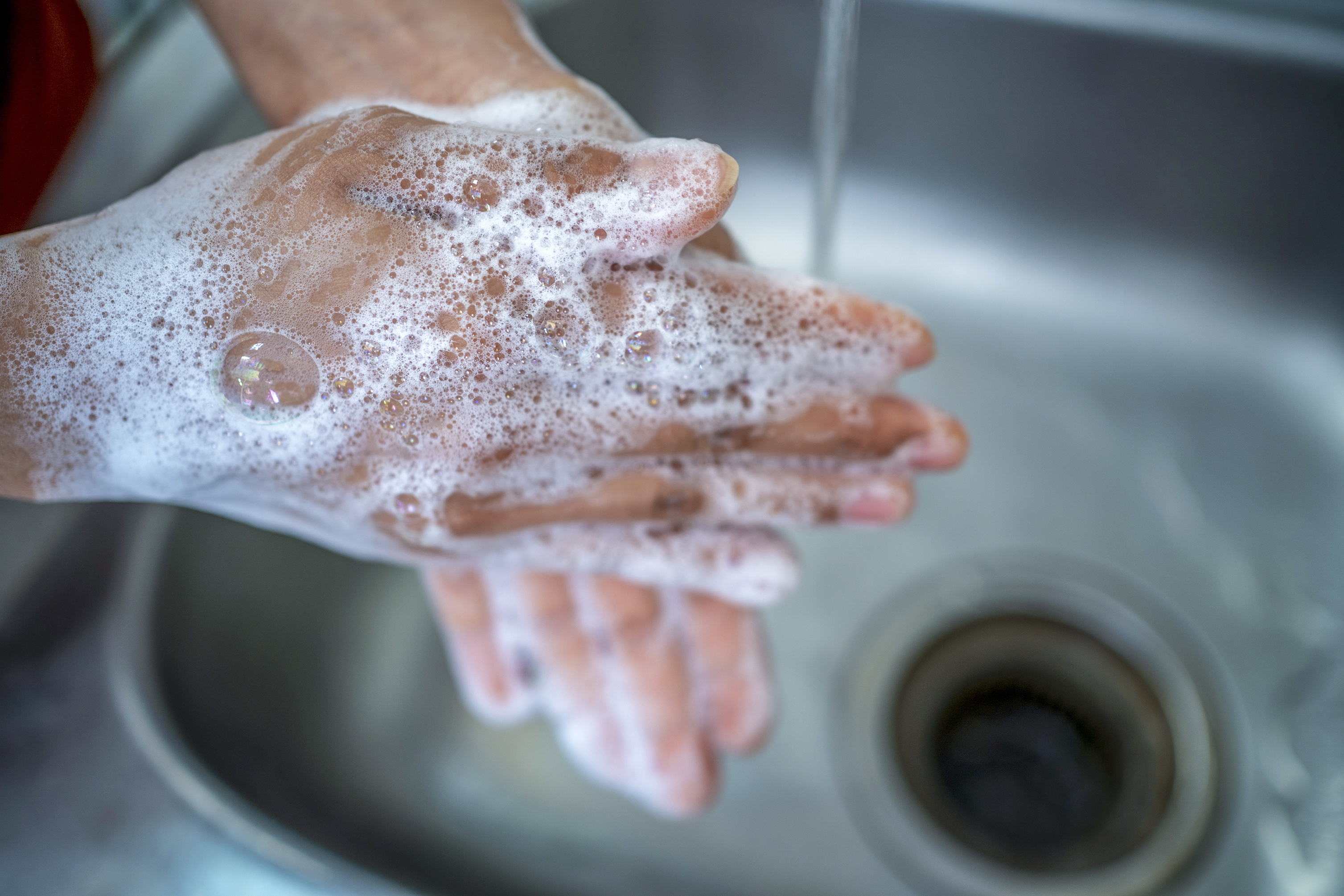 [Speaker Notes: Apply hand sanitizer to all students’ OR have them wash hands if that is a feasible option.]